Тема: Надзвичайні ситуації природного, техногенного, воєнного і соціально-політичного характеру. 
Причини виникнення та класифікація надзвичайних ситуацій. 
Загальні ознаки надзвичайних ситуацій. 
Рівні надзвичайних ситуацій.
Надзвичайна ситуація - обстановка на окремій території чи суб’єкті господарювання на ній або водному об’єкті, яка характеризується порушенням нормальних умов життєдіяльності населення, 
спричинена катастрофою, аварією, пожежею, стихійним лихом, епідемією, епізоотією, епіфітотією, 
застосуванням засобів ураження або іншою небезпечною подією, 
що призвела (може призвести) до виникнення загрози життю або здоров’ю населення, великої кількості загиблих і постраждалих, завдання значних матеріальних збитків, а також до неможливості проживання населення на такій території чи об’єкті, провадження на ній господарської діяльності
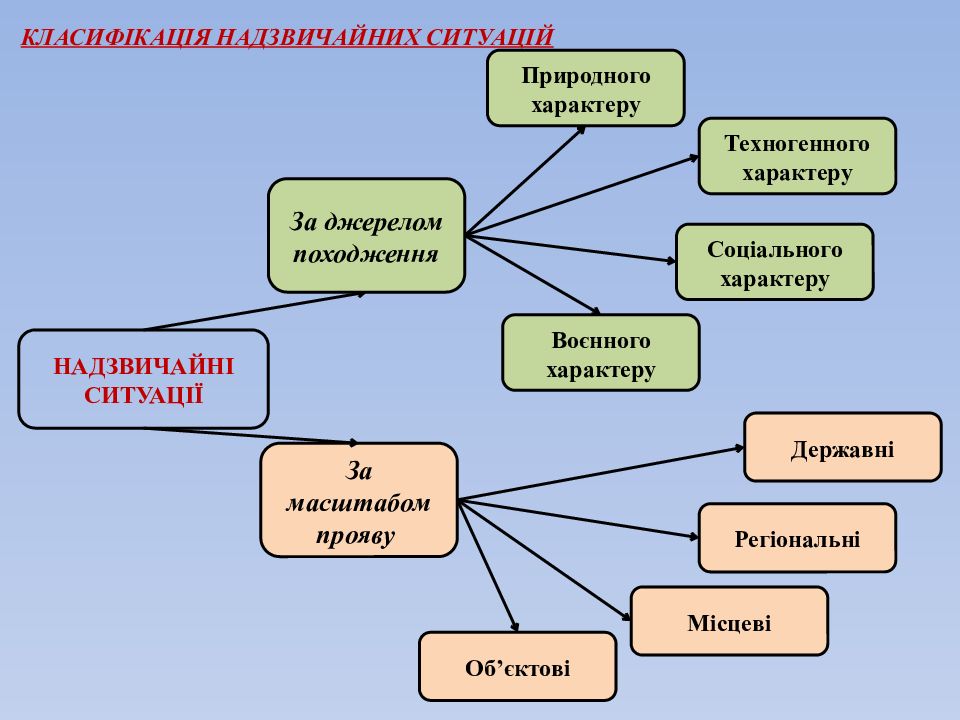 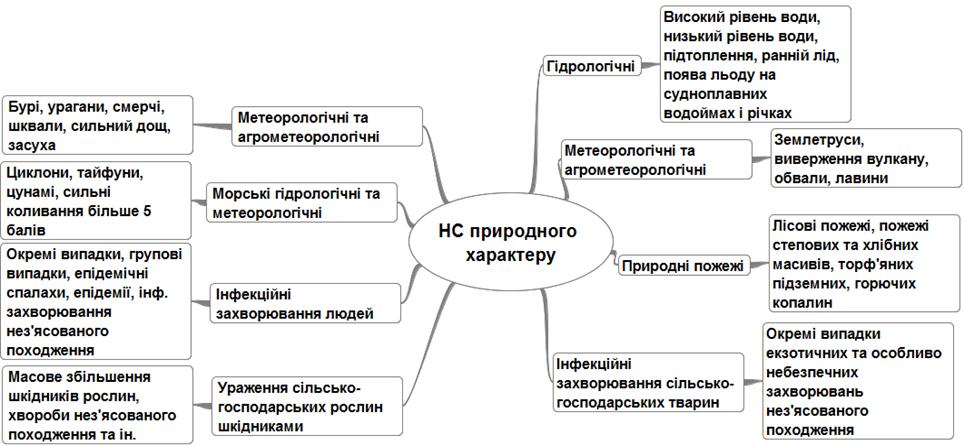 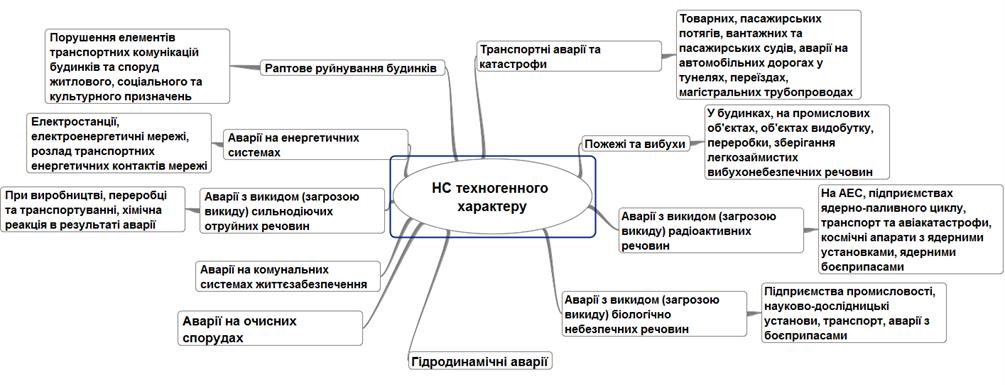 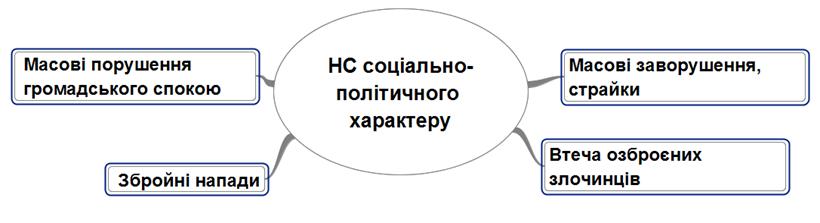 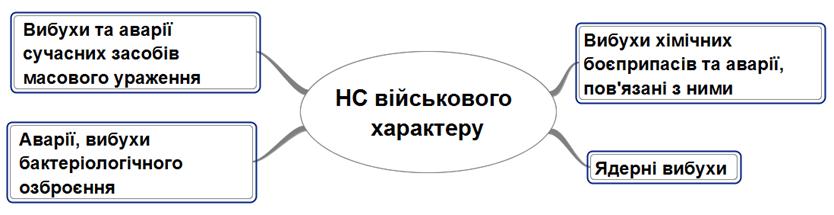 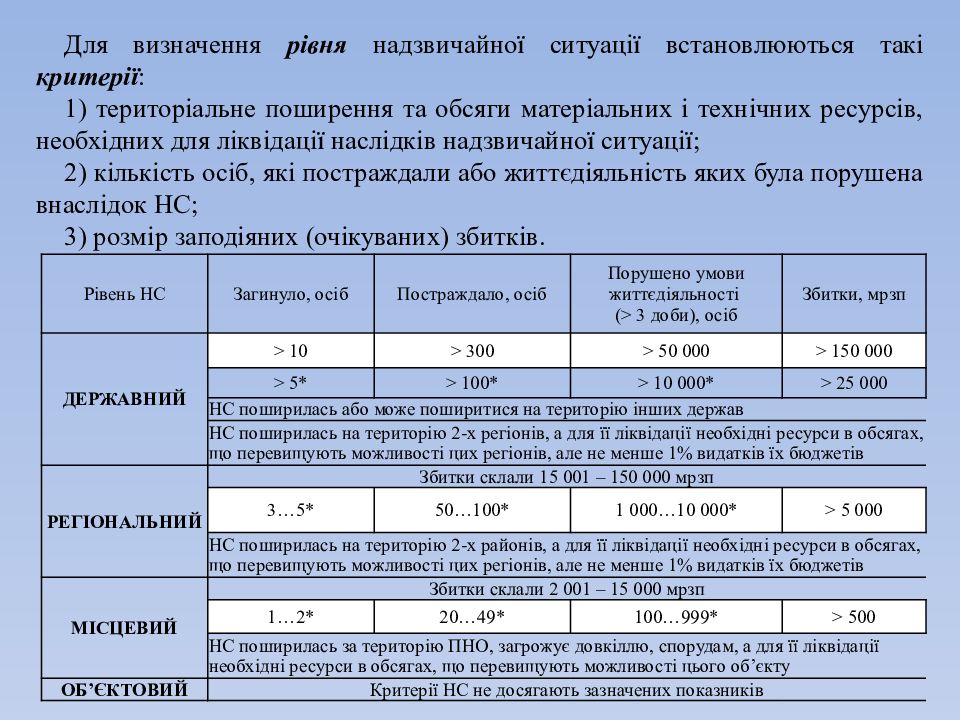 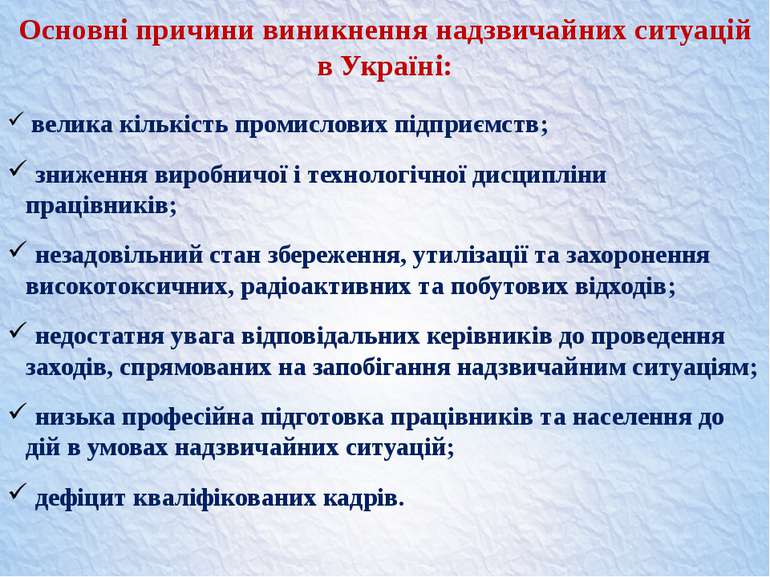 Вражаючі фактори надзвичайних ситуацій
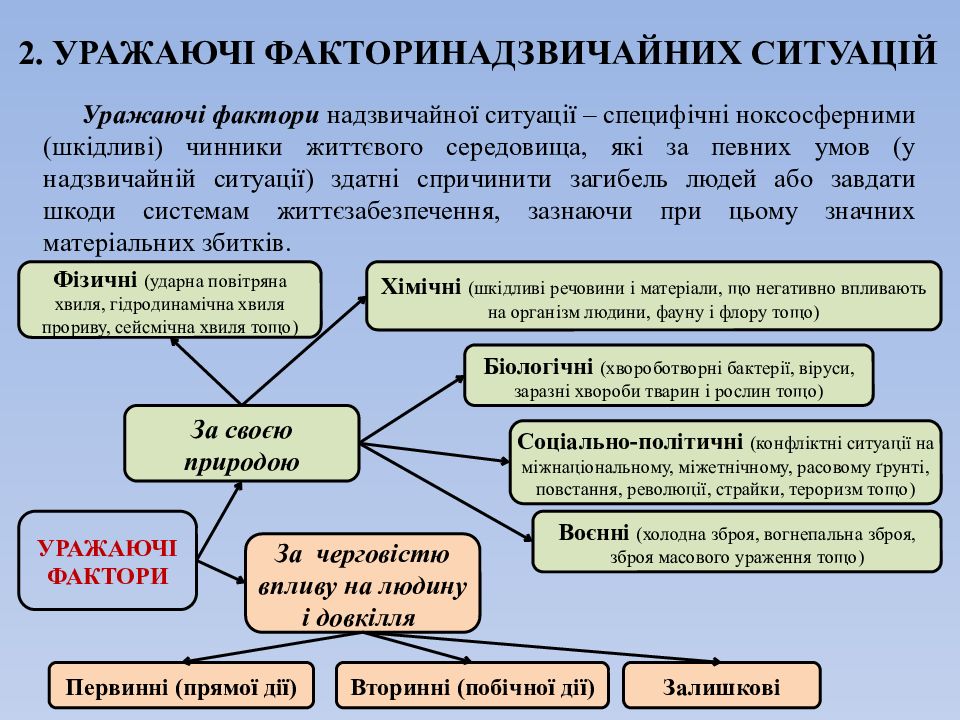 Загальні ознаки НС
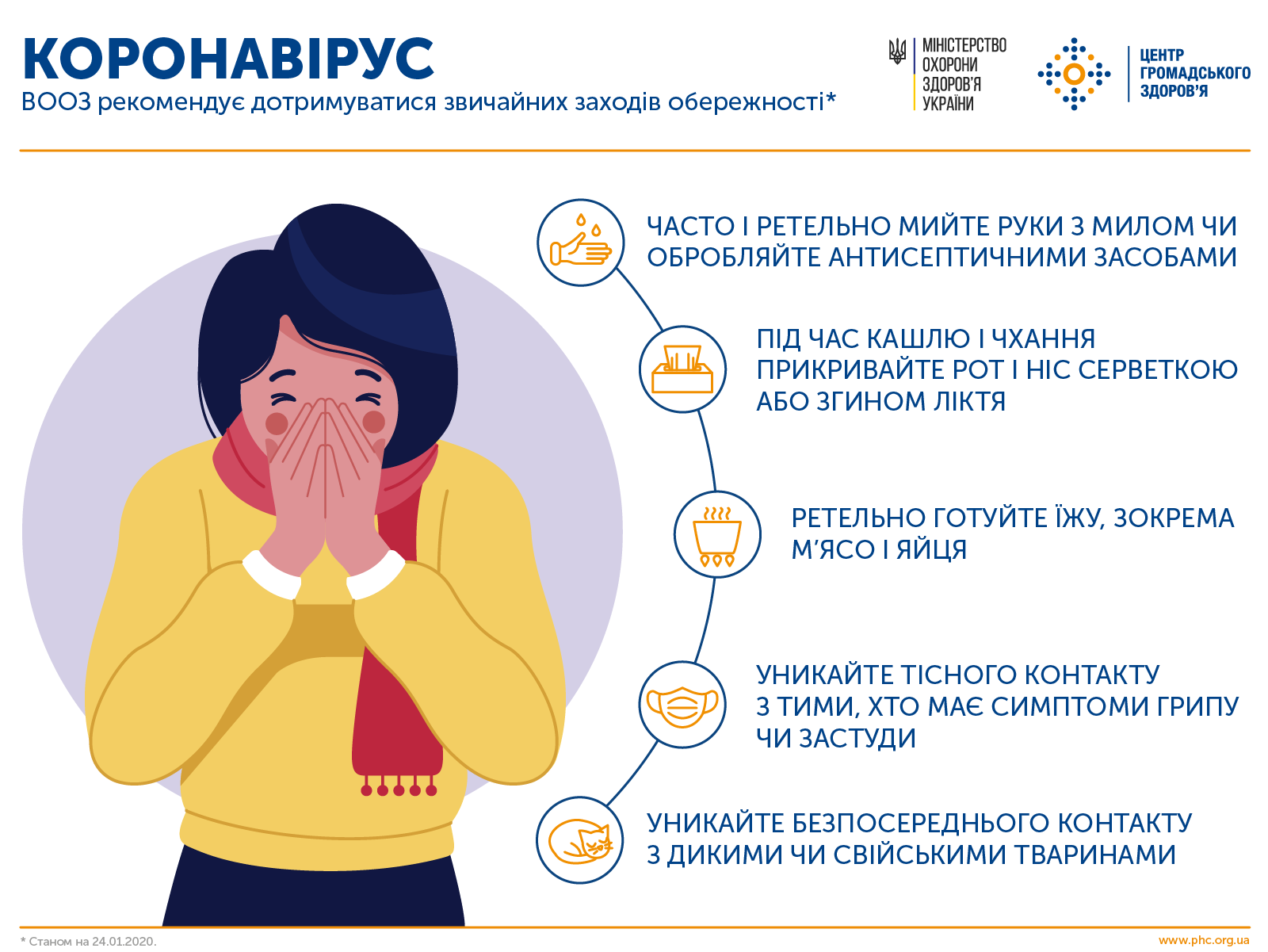 Будьте здорові!